今天就可以為海洋做的 10 件事
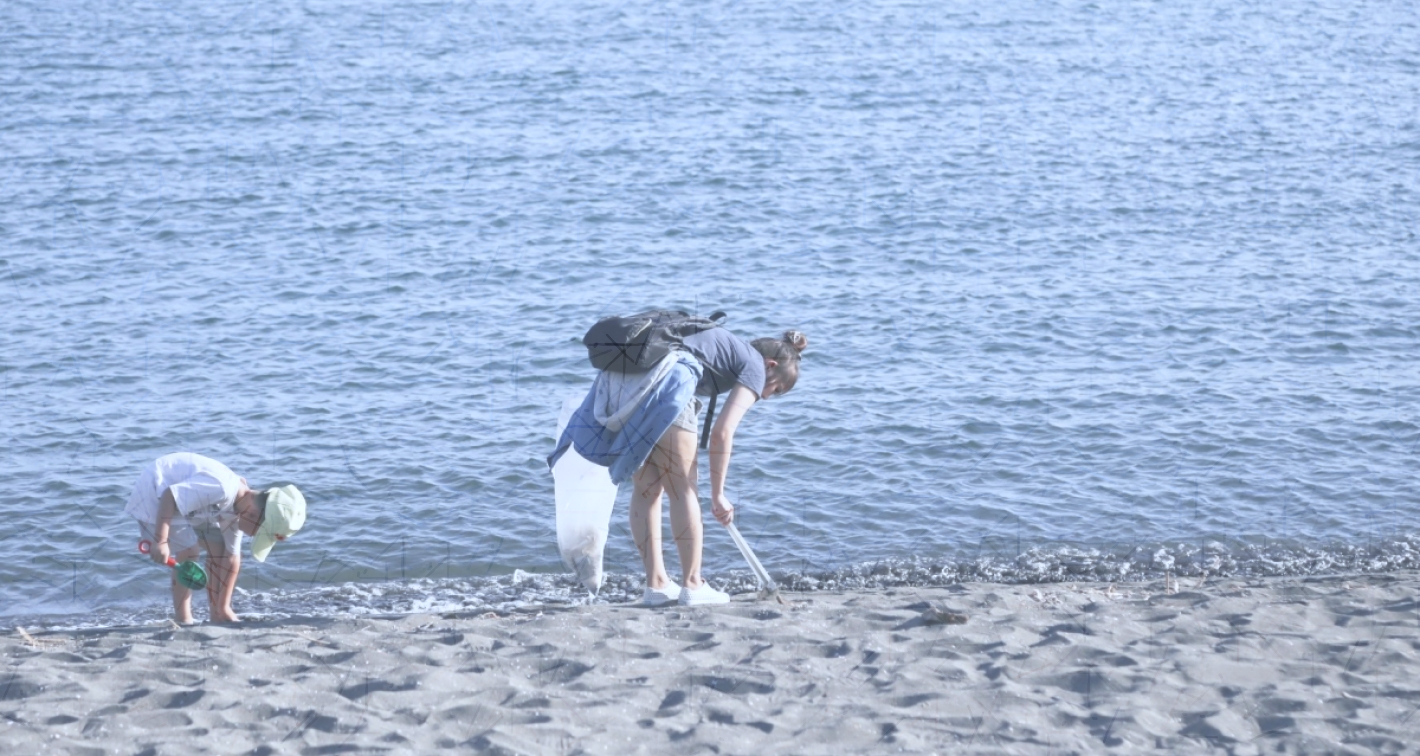 桃園區漁會  海洋生態保育組
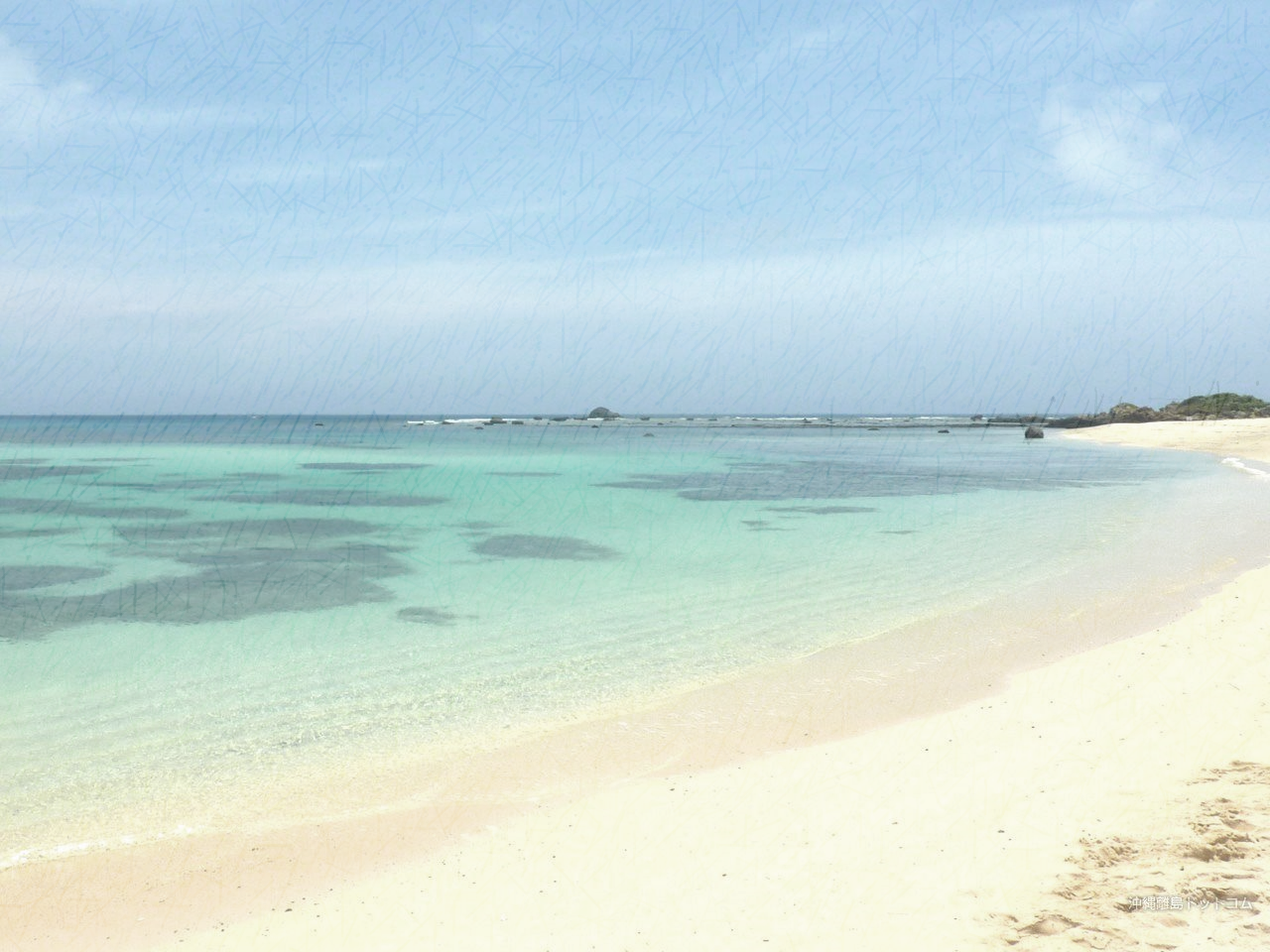 今天就可以為海洋做的 10 件事
淨灘
注意您吃了什麼
節能減碳
少用塑膠製品
旅行中保護海洋
身邊做起
照顧小動物
綠色和平
分享
流入海洋的東西
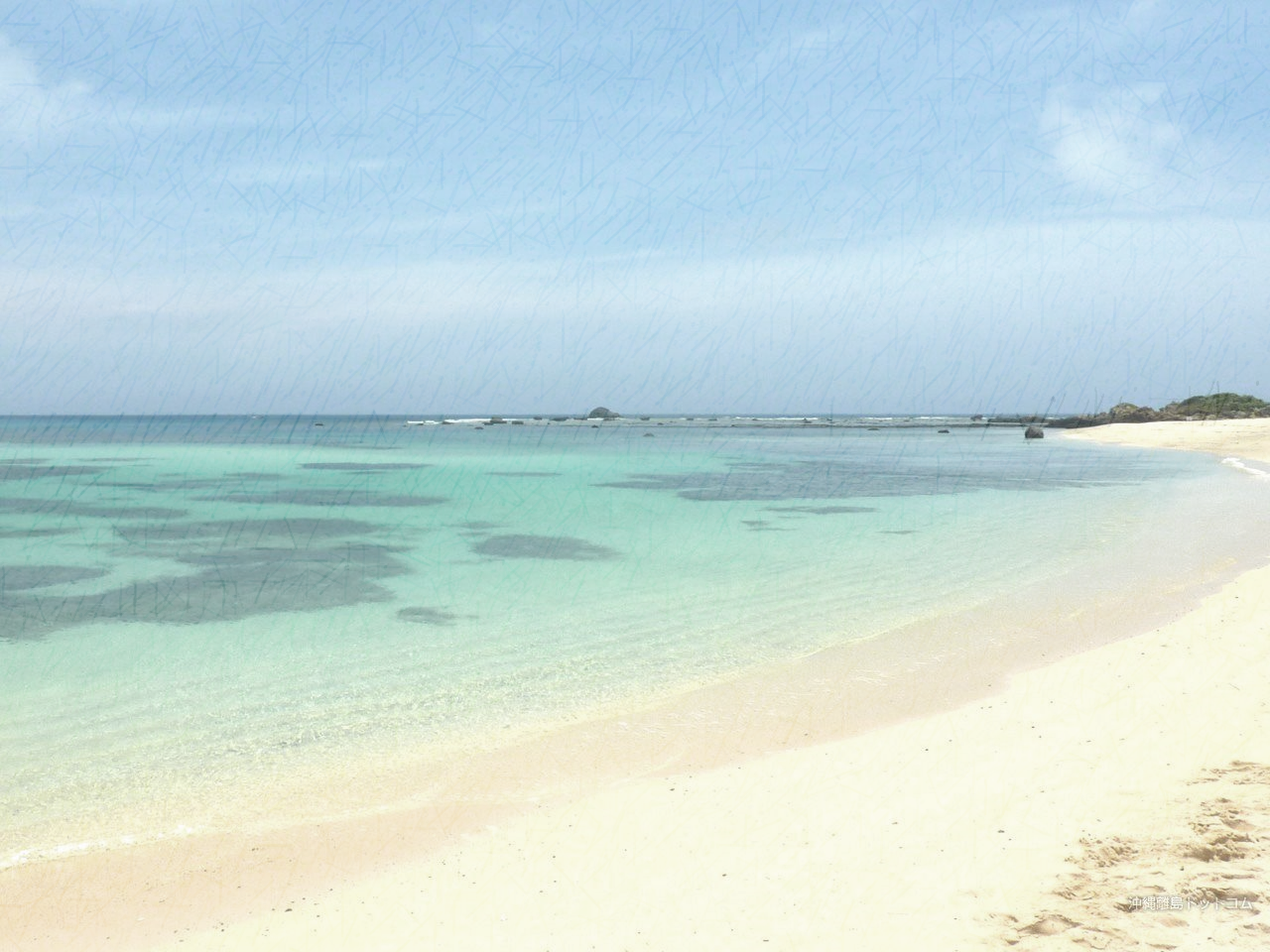 注意您吃了什麼
聯合國糧食及農業組織（FAO）：臺灣每年每人平均海鮮消費量超過 30 公斤，遠高於全球平均數字 18.9 公斤
多了解超市和市場販賣的魚，從哪裡來？用什麼方式捕捉？
停止購買已經被過度捕撈的魚類
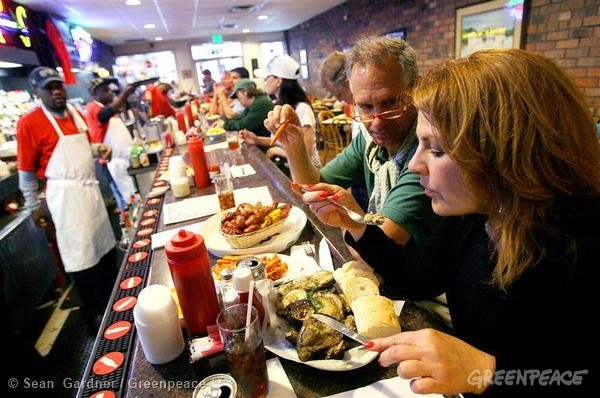 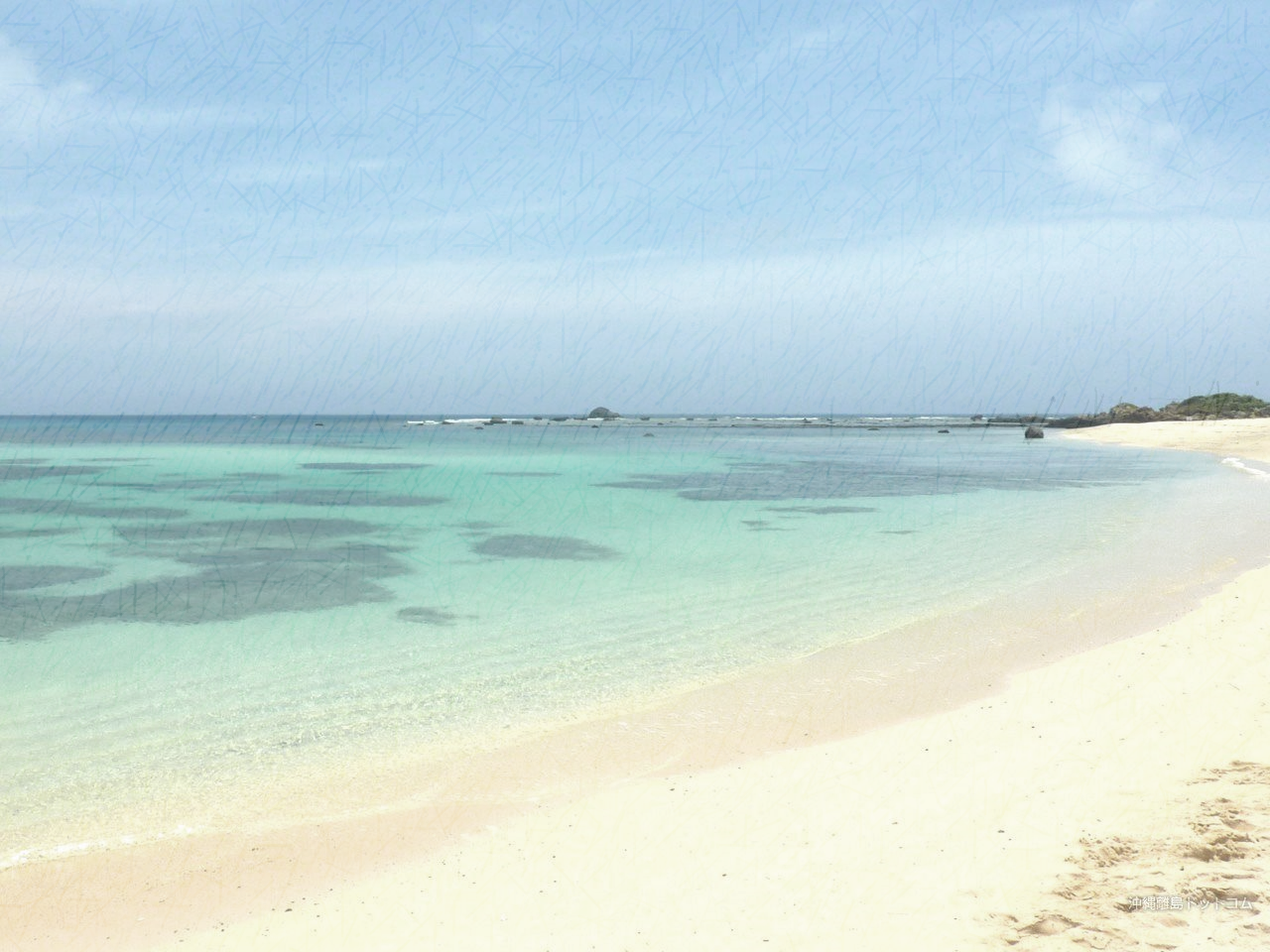 少用塑膠製品
飲水自備環保杯
塑膠的去處除了垃圾掩埋場，也可能流落海洋
塑膠製品不易分解，海洋生物可能誤食，或被海中的塑膠纏住
2011 年，綠色和平到北極抽取海水中的塑膠碎片樣本，發現人類對環境造成的深遠影響，已經禍及北冰洋
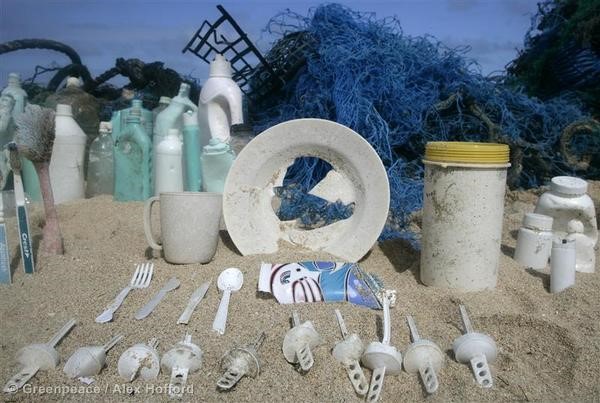 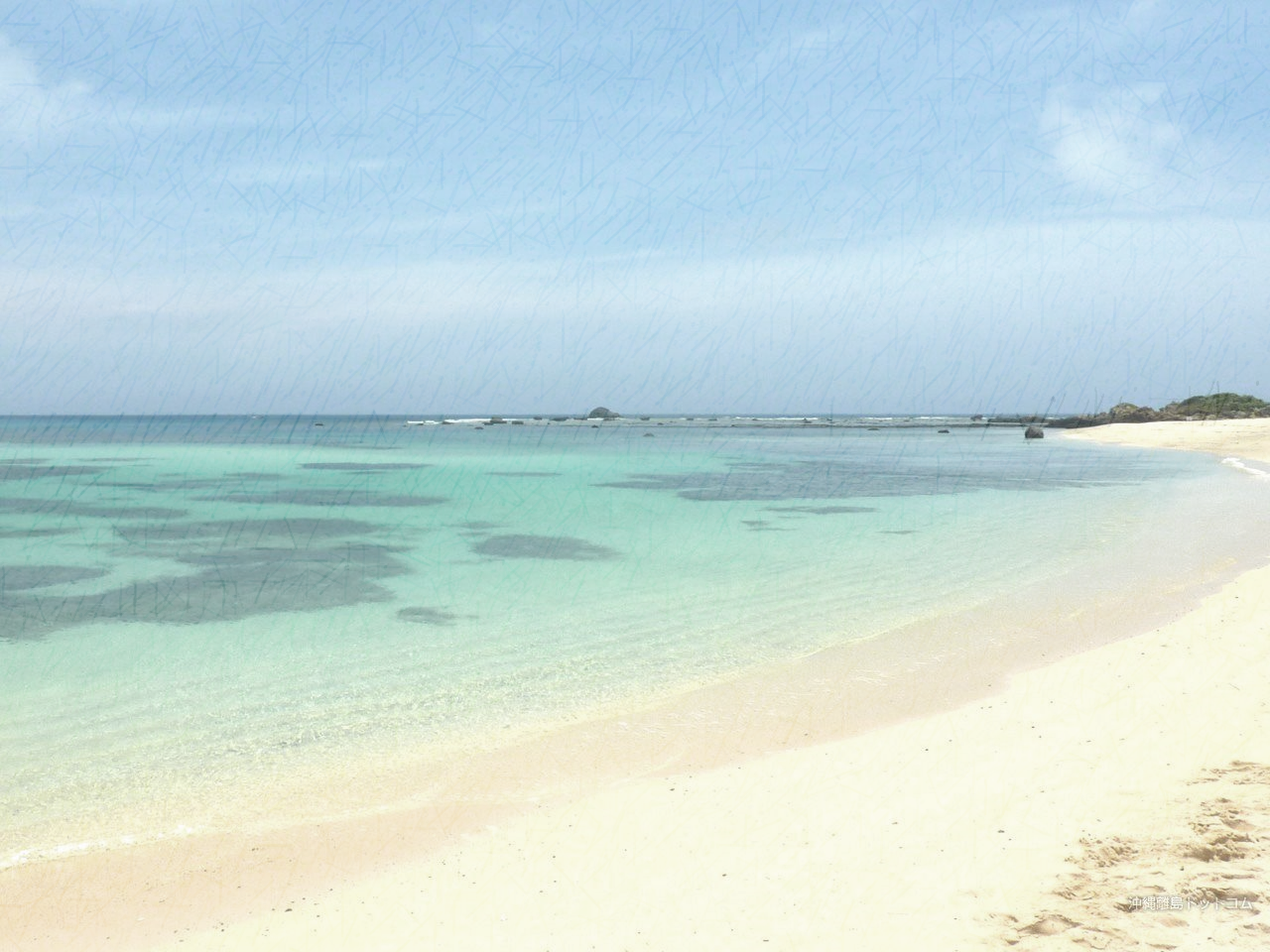 節能減碳
海洋吸收大氣中過多的二氧化碳，會令海水酸性增加，改變全球海洋的化學成分，使海洋生態系統面臨崩潰
搭乘公共交通工具、騎單車
節能燈具，購買碳足跡較少的本地產品
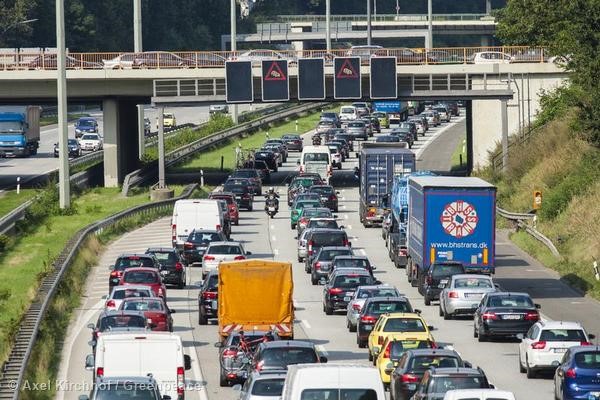 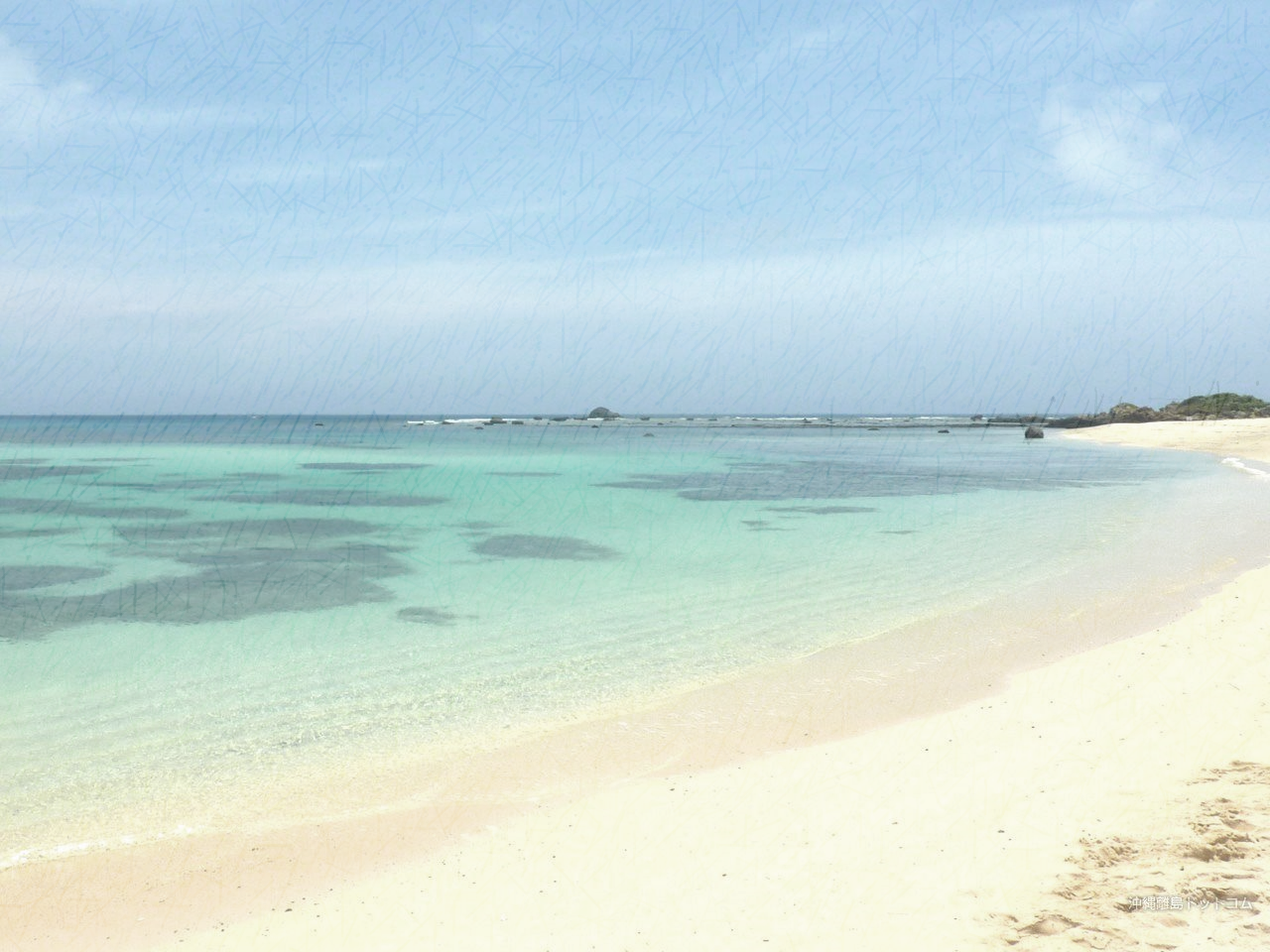 淨灘
別對著海洋或沙灘扔垃圾
加入淨灘的行列
加入當地社群發起的活動
坐而言不如起而行
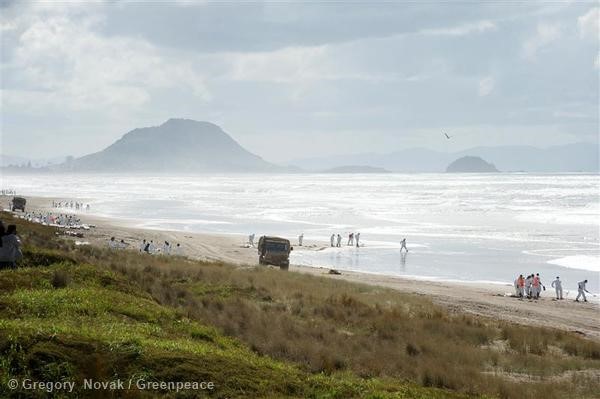 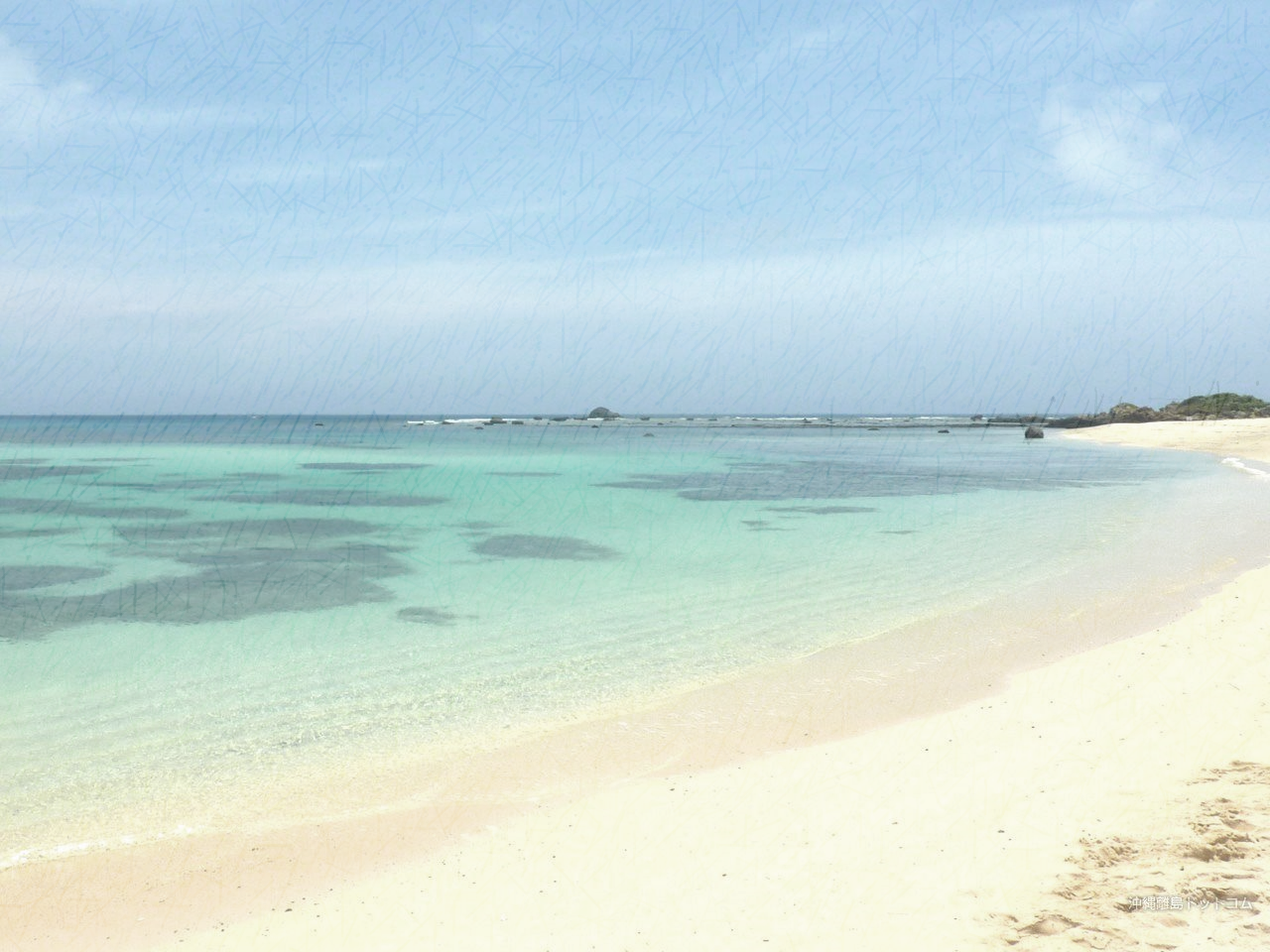 旅行中，也可以保護海洋
選擇一個支持建立海洋保護區的目的地
優先考慮對環境友善的方案→減少長途飛行
避免購買珊瑚做成的飾品、鯊魚或瀕危海洋生物製成的紀念品
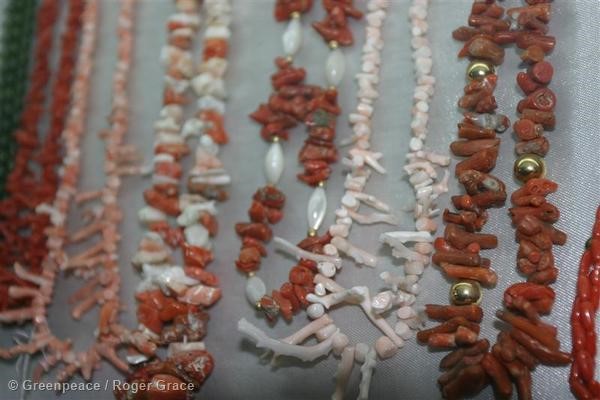 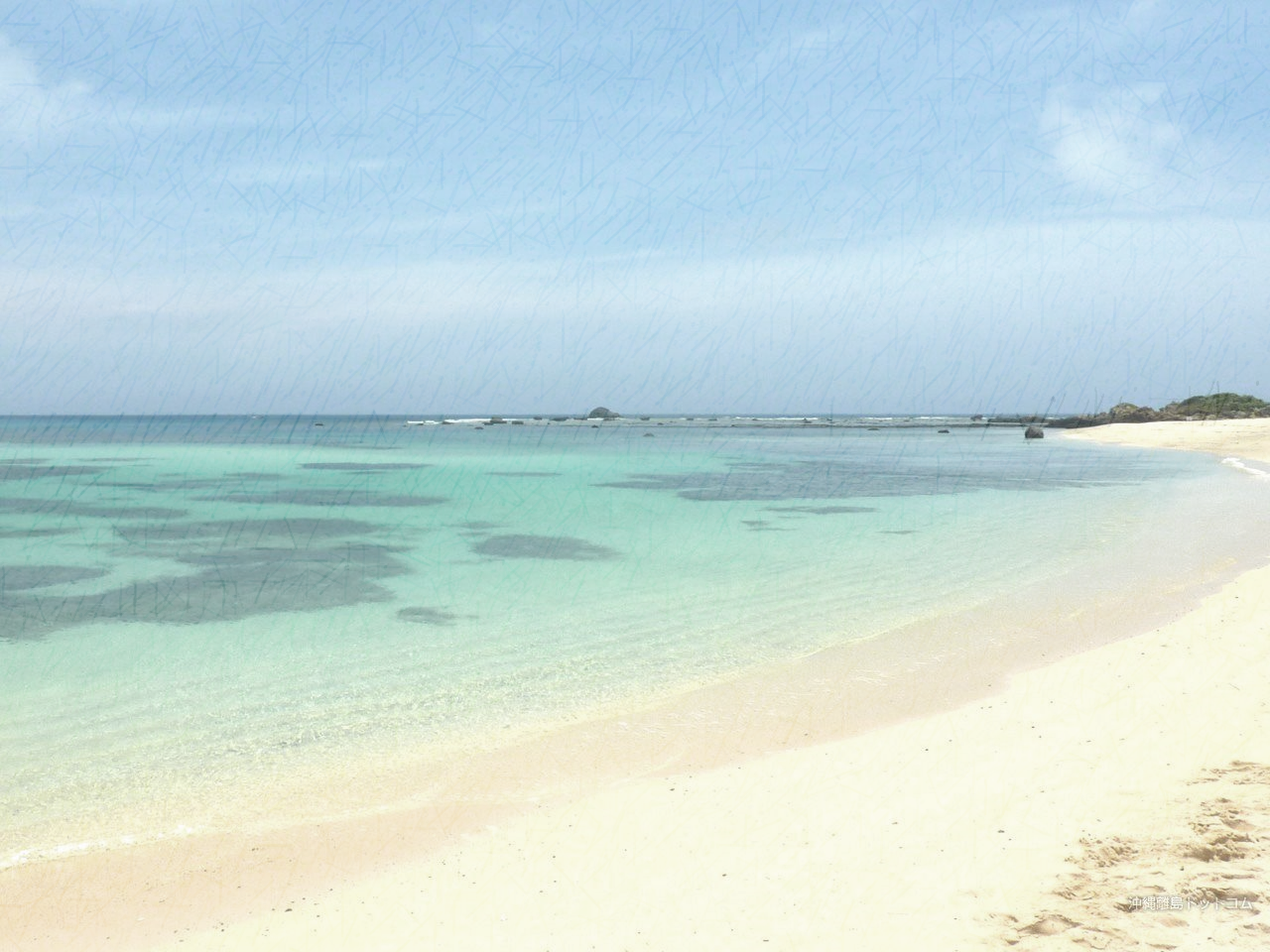 請留意您將什麼送到大海中
家庭廢水會隨著排污設備送到大海
污水處理並不能將所有有害化學物質都清除
天然方法洗滌碗筷、清潔廚房，溫熱的洗米水、用橙皮自製清潔劑、茶籽粉
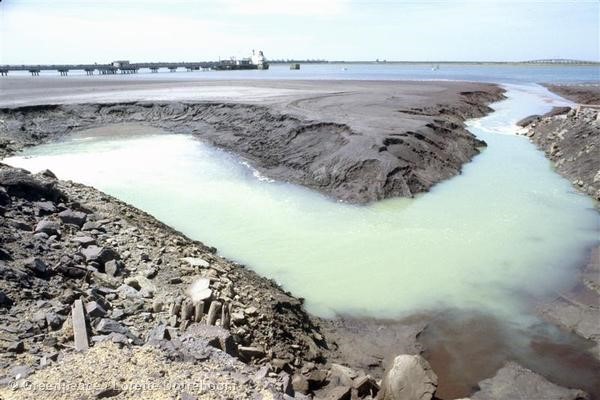 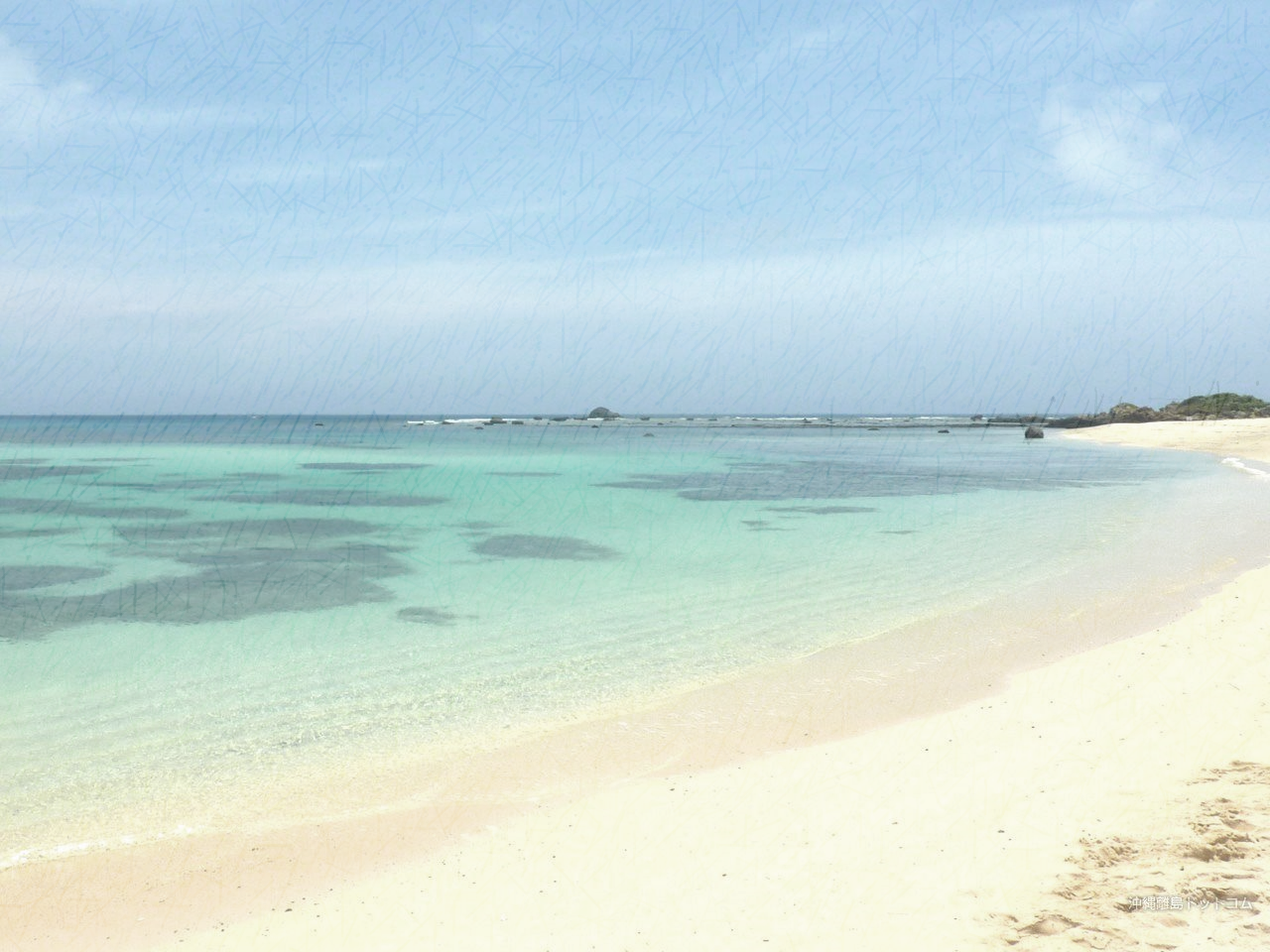 照顧小動物，也可以愛海洋！
留意給家中的貓咪吃下什麼
多注意購買的魚罐頭原材料來源是否有永續的概念
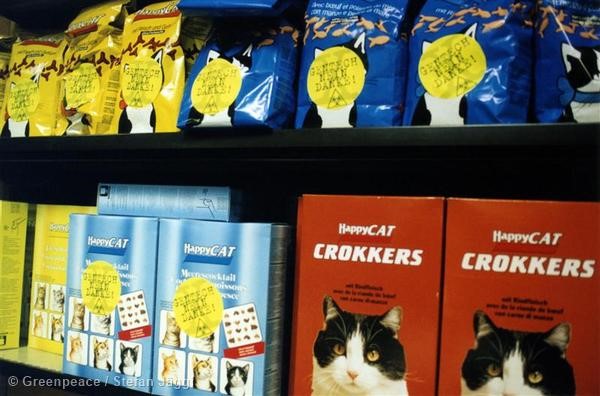 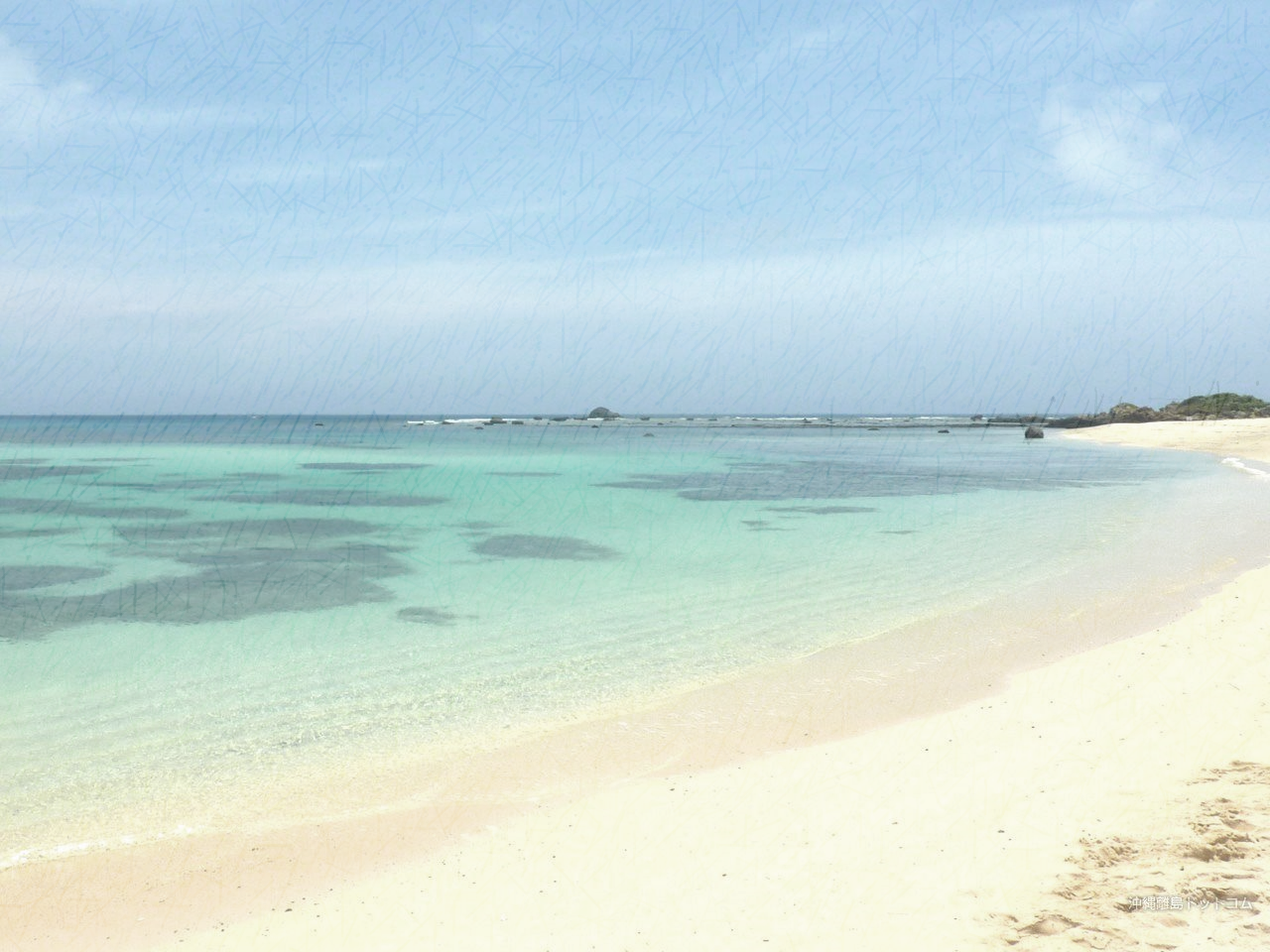 從身邊改變起
把知道的知識分享給身邊的朋友
聯絡當地可以幫助我們解決海洋生態問題的人
支持政府提出保護海洋的各項政策
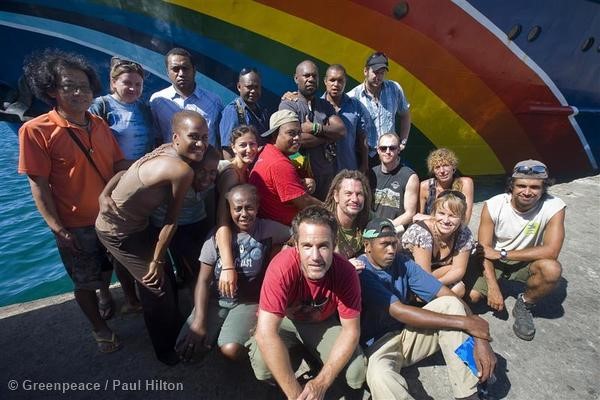 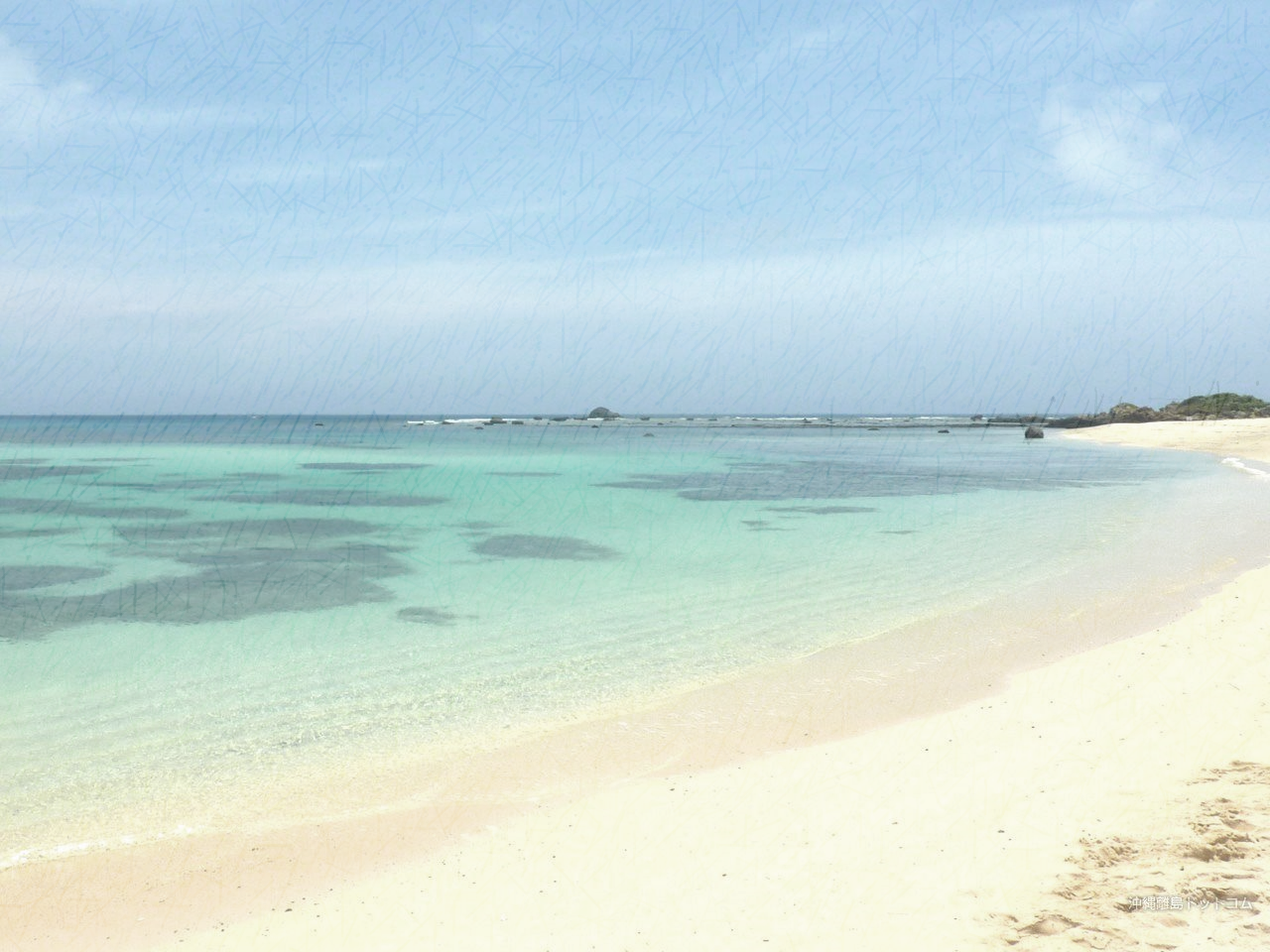 加入綠色和平
成為志工或捐款會員
阻止過度捕撈，讓海洋休養生息
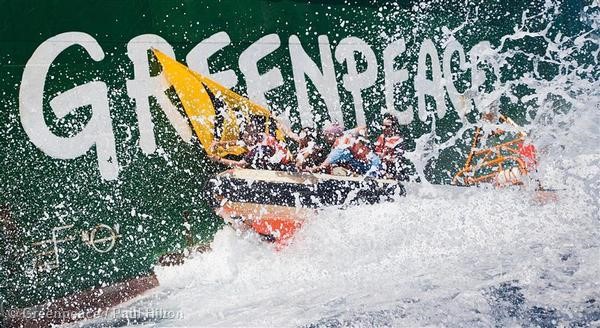 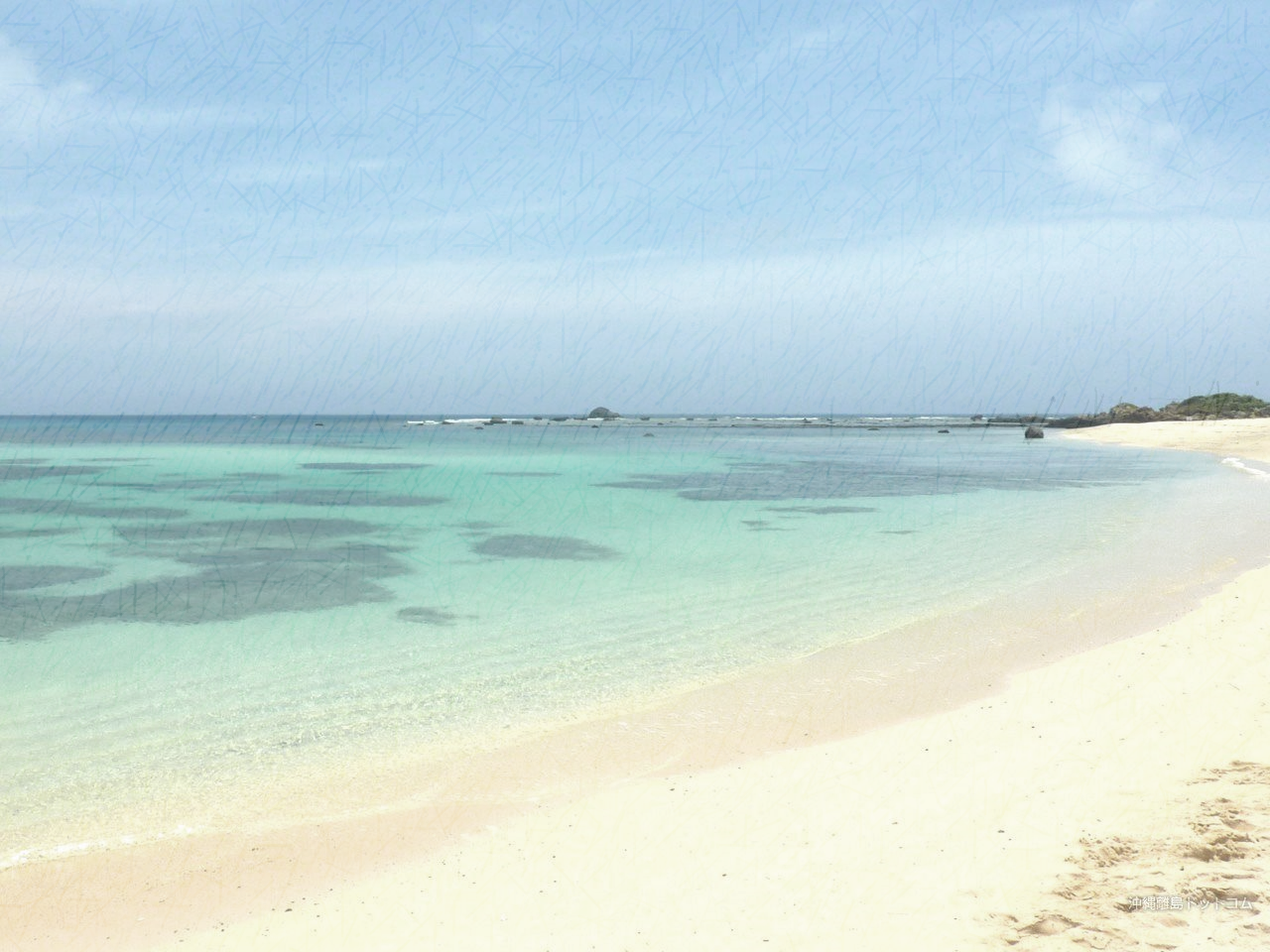 分享
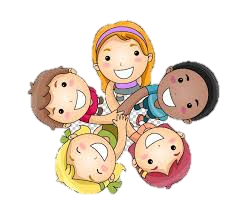 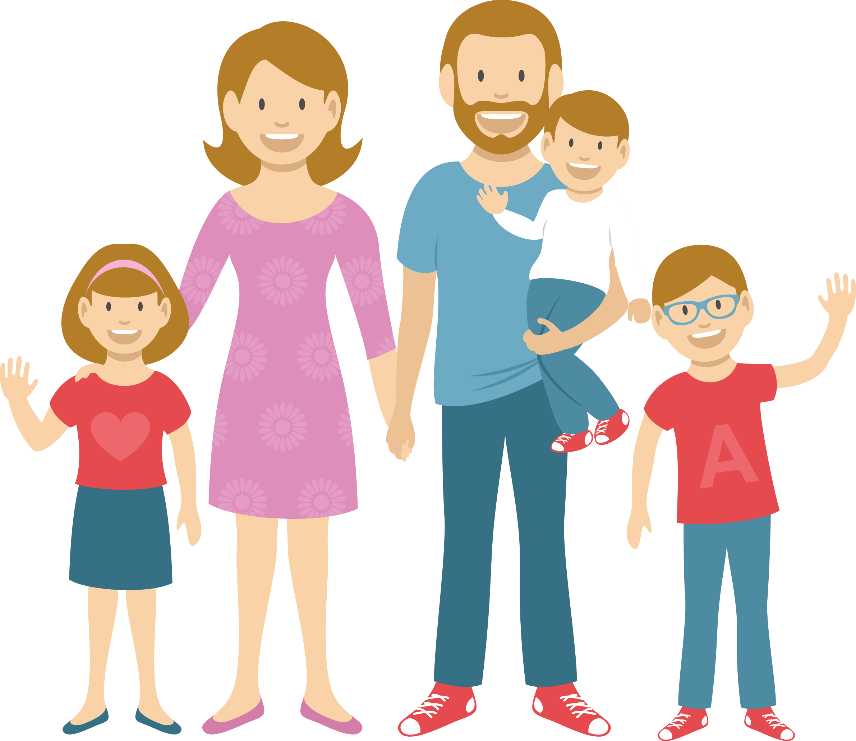 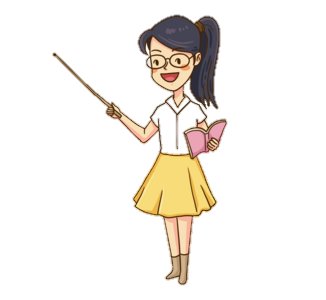 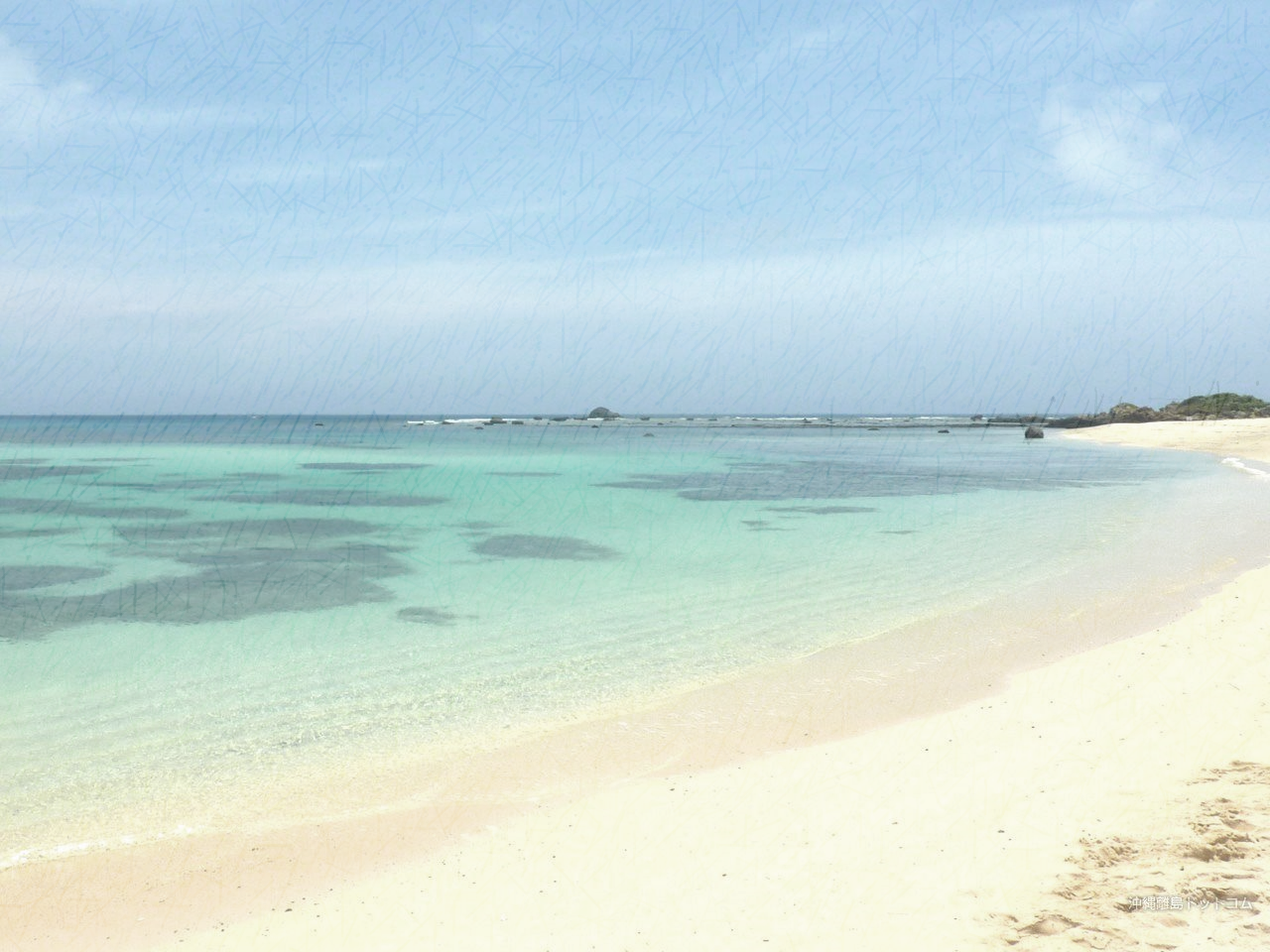 資料來源
https://www.greenpeace.org/archive-taiwan/zh/news/stories/oceans/2014/04-06-10things-4-ocean/?fb_comment_id=225424470998934_399939 
(今天就可以為海洋做的 10 件事)
https://www.youtube.com/watch?v=wlc9fQlqD60
【守護海洋】無魚之家